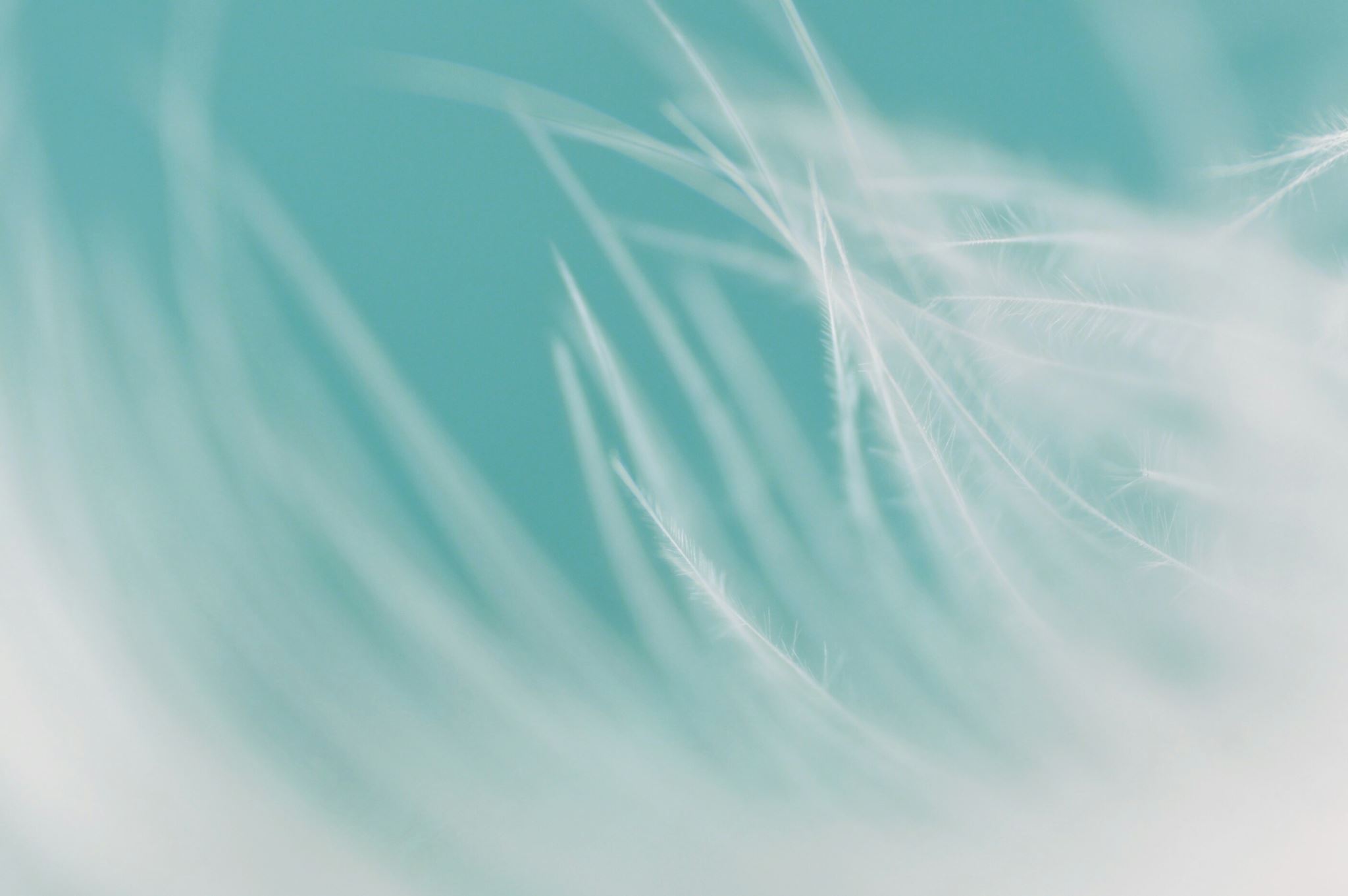 What question
Reading comprehension
Read the following dialogue and answer the questions.
Richard	: Hi Dave, you seem to really enjoy listening to the mp3 songs on your phone
Dave 	 	: Oh Hi Richard, yeah I just had these songs two days ago
Richard	: Where did you get the songs? Did you download them from the internet?
Dave		: Yes, I did.
Richard	: What site did you visit?
Dave		: I visited some sites. 
Richard	: I think I will download my favorite rock songs tonight.
Dave		: I know some big bands whose songs you should listen to.
Richard	: Really, can you tell me who they are
Dave		: Let’s see. Which band do you prefer: Nirvana or Metalica?
Richard	: I don’t know. Where are they from?
Dave		: Both of them are from the United States. Nirvana disbanded because of its  vocalist death.
Richard	: When did he die?
Dave		: He died in 1994. It was a long time ago.
Richard	: And Metalica?
Dave		: Oh, It’s also great. It still exists until now. Come on, you have to decide.
Richard	: OK! I choose Nirvana.
Dave		: so great choice!
1. What is the topic of the dialogue?
2. How many people are there in the dialogue, who are they?
3. Sorry, what did you say?
   Why did Dave ask this question? 
4. …Where are they from?. 
    What does ‘they’ refer to? 
5. Can you find WH questions in the dialogue? Write them!
Grammar Focus WH Question
1. What
‘What’ is used to ask for information about something. 
	Example:    What did you buy yesterday?							      What is your favorite food?
2. When
‘When’ is used to ask about the time. 
	Example:     When will you come?						         	                      When did the accident happen?
3. Where
‘Where’ is used to ask about the place. 
	Example:     Where are you from?								       Where will you go?
4. Who
‘Who’ is used to ask about the identity of person/people. 
	Example:      Who are those men? 								        Who sent you this email?
Grammar Focus WH Question
5. Whose
‘Whose’ is used to ask about possession. 
Example:  Whose bag is this?							          Whose cake did you eat?
6. Which
‘Which’ is used to ask about choice. 
 Example:  Which color of cap do you like?						           Which way did you choose?
7. Why
‘Why’ is used to ask about reasons. 
 Example:  Why did you ask that?					                	              	          Why does the food smell bad?
8. How
‘How’ is used to ask about the manner/quality/condition. 
 Example:   How did you do that?							           How are you today?
Activity 2 – Complete the following sentences with correct WH question words

1. ________ is her name?
2. ________ did that happen?
3. ________old is your father?
4. ________ wrote the song Hey Jude?
5. ________do we go now?
6. ________does he keep the book?
7. ________shoes are these?
8. ________did you do last evening?
9. ________genre of music do you like?
10. ________did you not come to the concert?
Writing
Activity 3 – Make questions using WH question words based on the text below
	My brother’s name is Barry. He lives in New Jersey. He is a sales manager in a computer company. His company makes machines like typewriters and word processors. He sells the machines. His wife Norah is a nurse. She helps old people. Sometimes she visits them in their homes and sometimes she takes them to the hospital. They have a son. His name is Chris. He is eight years old. He goes to school from Monday to Friday. When he comes home he likes playing with pet Bruno. It is a dog. After he finishes his homework, he usually watches TV. 
What _______________________?
Who ________________________?
Where ______________________?
_____________________________
_____________________________